Deskundigheid en organisatie
Les zes periode 7
Terugblik vorige les
Mensenrechten zijn de basis van onze rechtsstaat

Rechtsstaat = dat de macht van de overheid wordt begrensd door het recht (ook de overheid is gebonden aan rechtsregels) 

Inspanningsverplichting = de overheid heeft als taak haar burgers over de mensenrechten te informeren 
Voorbeeld  door rijksoverheid.nl of overheidscampagnes

Doel van inspanningsverplichting  opkomen voor je eigen rechten én die van collega’s, familie, vrienden en alle mensen om je heen
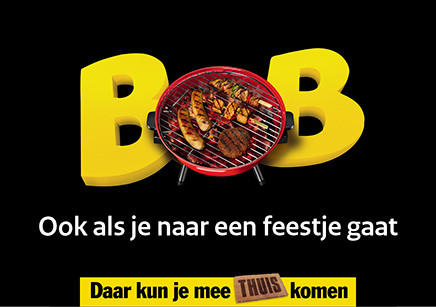 Protocol
= regels of stappen die aangeven wat je in een bepaalde situatie moet doen en hoe je dat moet doen 

Hoe je iets moet doen = bijvoorbeeld tilprotocol 
Wat je moet doen = bijvoorbeeld protocol melding incidenten 

Doel protocol = dat iedereen zich in een bepaalde situatie zo veel mogelijk gelijk gedraagt en handelt
voorschrift
= niet vrijblijvend, geeft aan wat je moet opvolgen 

Een protocol is een voorschrift
Niet elk voorschrift is een protocol 
Voorbeeld: badpak is geen kledingprotocol, wél kledingvoorschrift (bij zwembaden)!
Protocol heeft vier functies
Wetten vertalen naar gedrag (vertaling voor medewerker)
Kwaliteitsverbetering (een goed werkend nieuwe werkwijze of begeleidingsmethode)
Naslagwerk (intranet, je kunt ze niet allemaal uit je hoofd kennen) 
Hulpmiddel bij instructie (inwerken nieuwe collega’s en begeleiden stagiaires)
Aan de slag met het oefenexamen